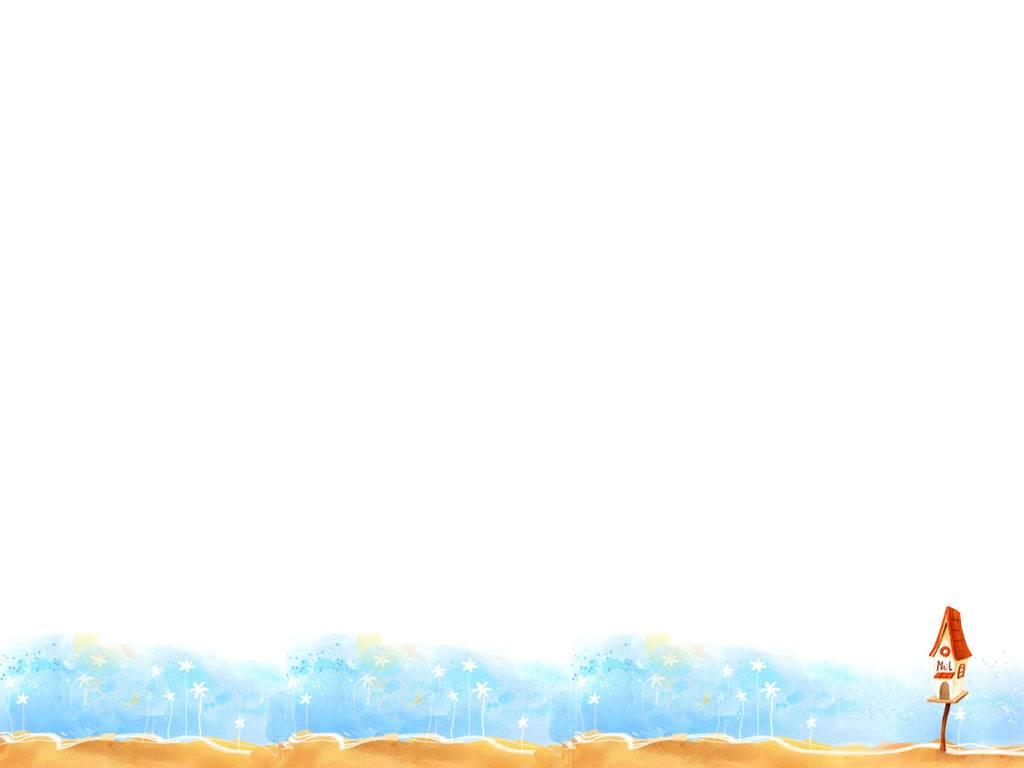 說明文寫作 -畢旅寶典
總結
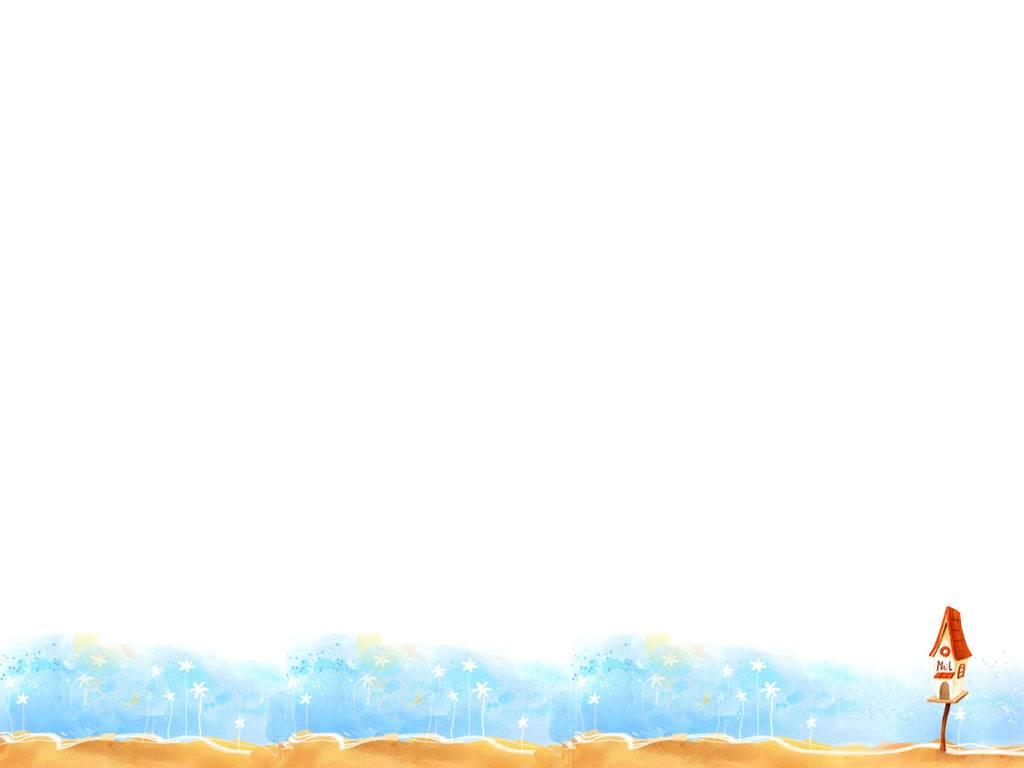 分說
分說
分說
總說
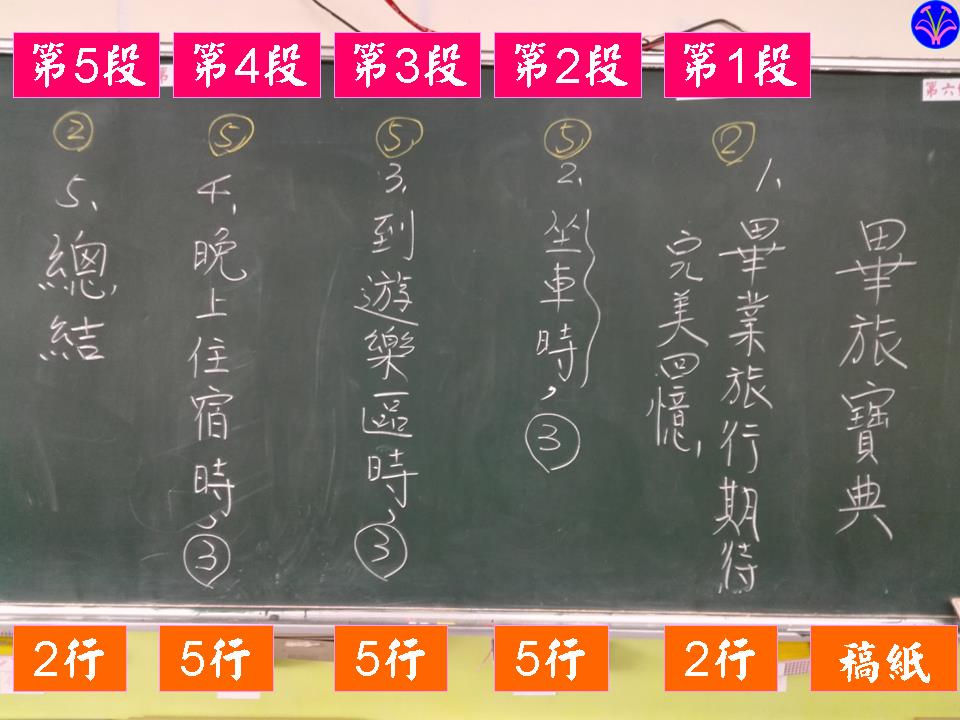 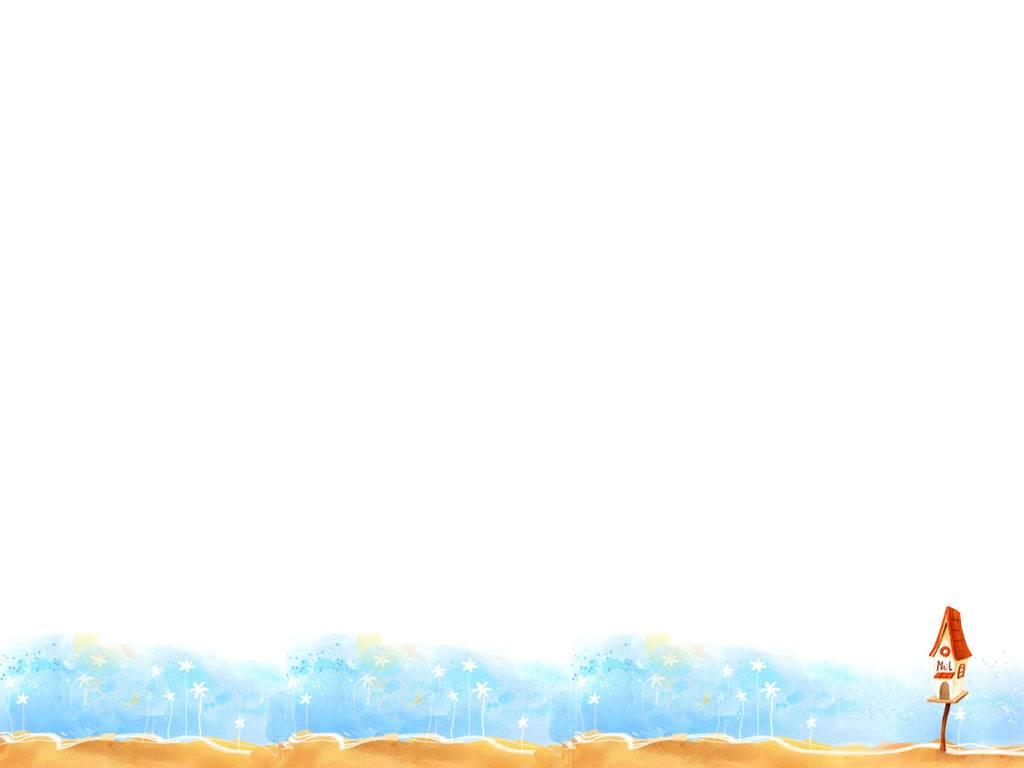 畢旅的期待
畢旅是學生最期待的旅行，代表我們即將離開同學與學校，但也是在道別前留下完美回憶的好機會，所以我們要遵守依些小事項，才能平安去，安全歸。

畢旅是每位學生期待已久的事，為了讓大家在學生生涯裡，留下美好回憶，我們也要遵守一些規則。

畢旅是每位學生最期待的一件事，為了讓畢旅玩得開心、留下永生難忘的美好回憶，所以必須遵守一些規則。
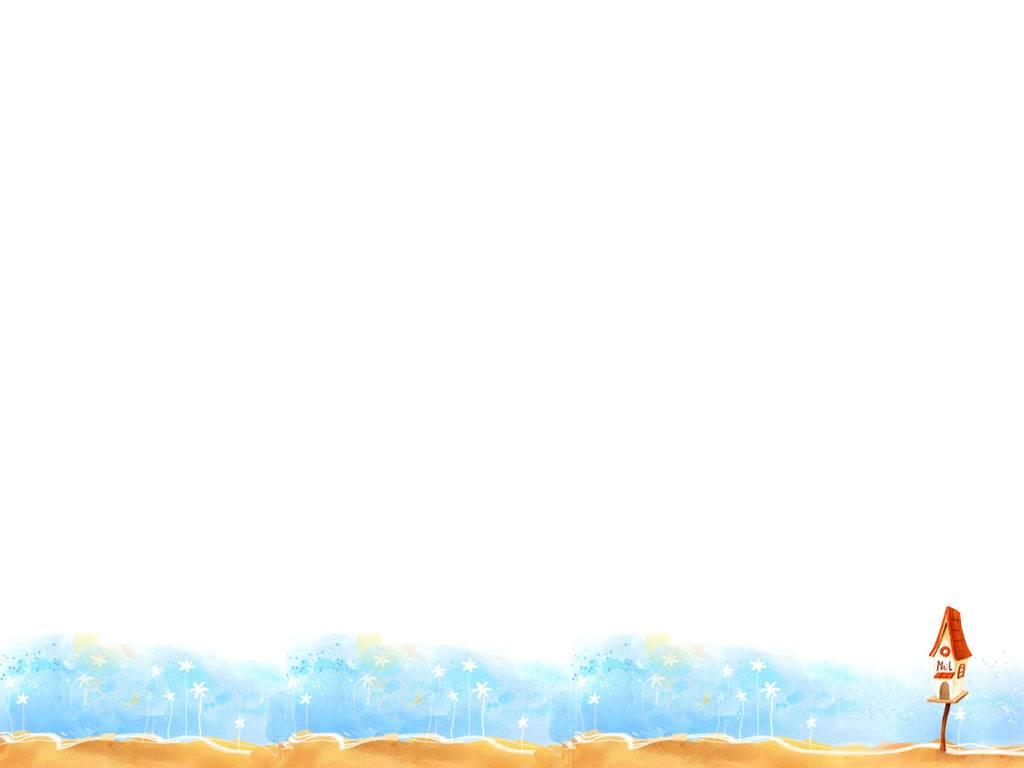 坐車時
確認安全門暢行無阻
行車中，不行站立
不干擾司機大哥開車
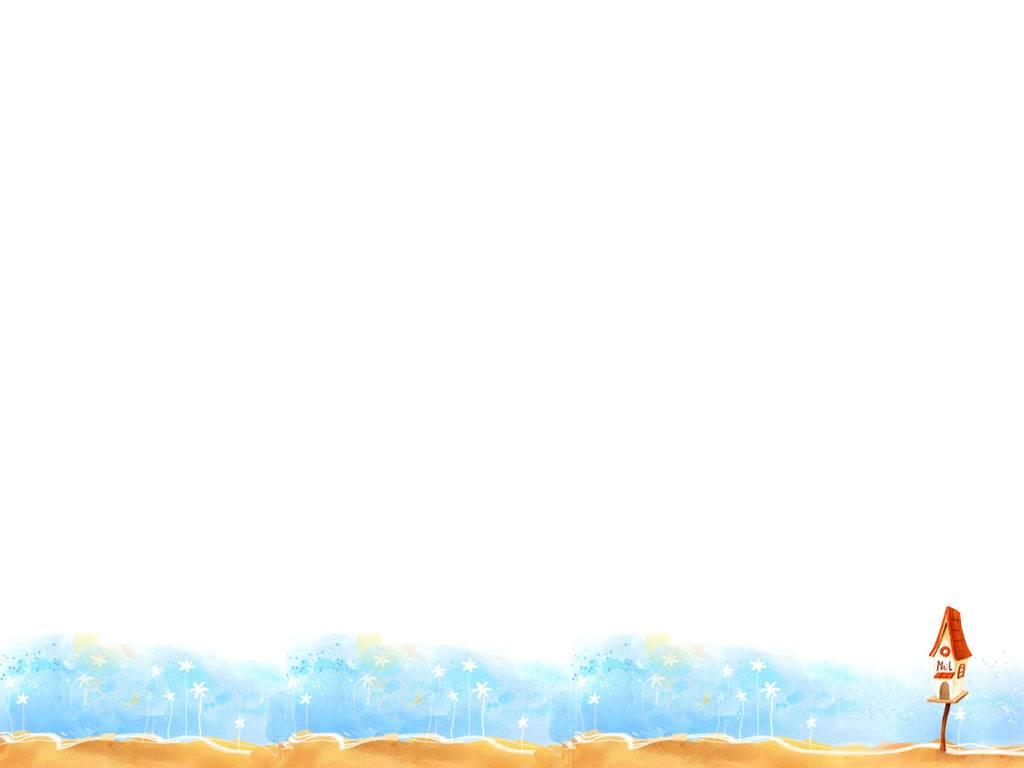 到自然科學博物館時
館內不要大聲喧嘩
認真聆聽導覽
到遊樂園時
不要脫隊
排隊時不推擠
不要去危險地區
不亂丟垃圾
不隨意跟陌生人走
保管好自己的財物
注意遊戲設施的規定
注意集合時間
晚上住宿時
不要太晚還出房門
不要走錯房間
不要吵鬧影響他人休息
不可以熬夜玩手機
要設鬧鐘以免遲到
不破壞飯店內的設施
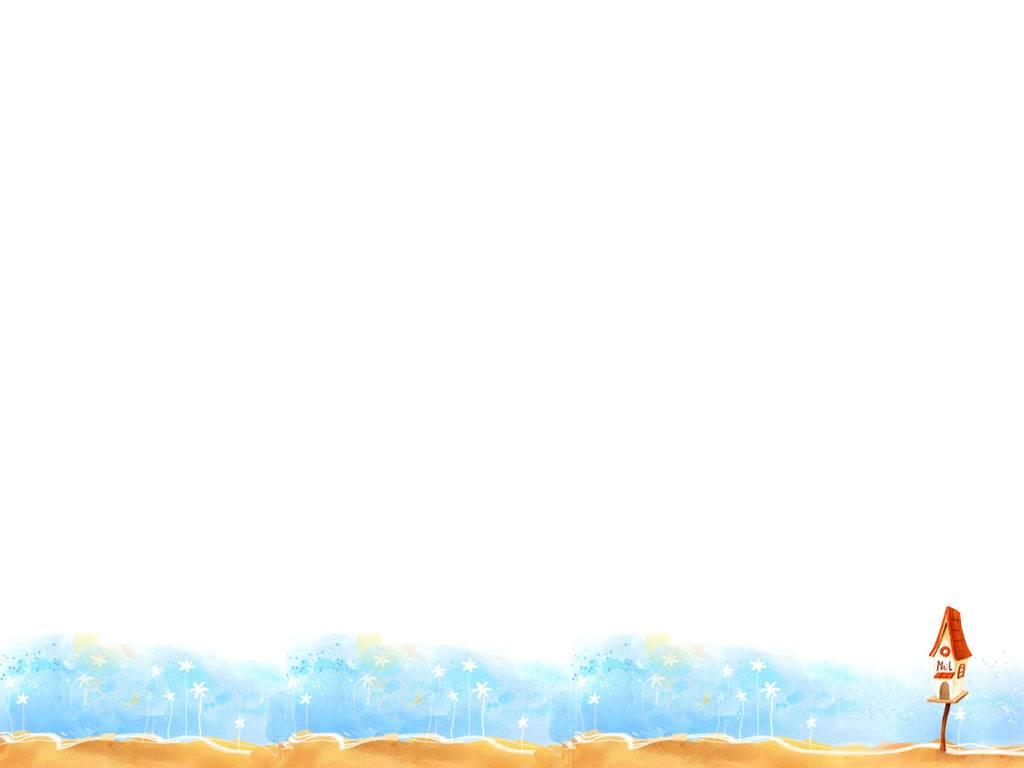 第二段：
首先，坐車時，需要先觀察所有逃生須知並要將逃生出口清空，還有行車時不可以隨意走動，也絕對不行大聲喧嘩，更不行將安全門打開，以避免從車上掉下去，坐車時注意安全是非常重要的一件事情，因為要坐車才能到達各個景點遊玩啊！
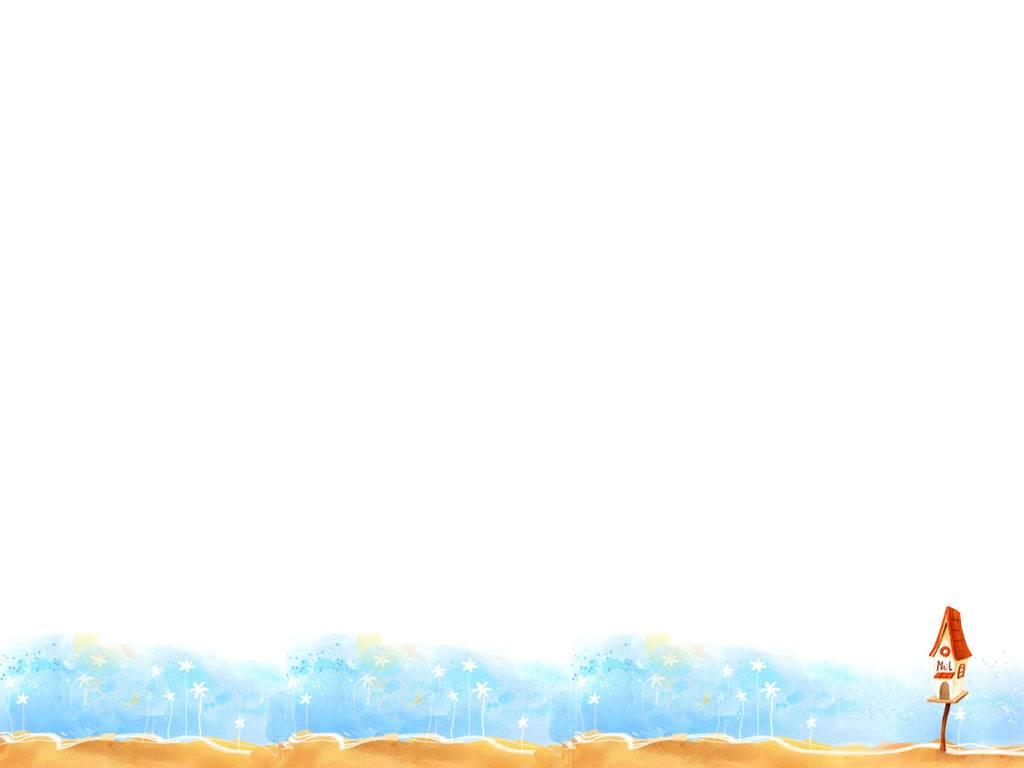 第二段：
坐車時，上車前要先注意安全門有沒有遮擋物；行車時，要繫好安全帶，不然發生行車事故時可能會被甩出去，不能隨意站起來，否則一煞車，可能會造成傷害，在車上也不要發出太大的噪音，萬一司機被影響，後果就不得了，有可能會引起車禍。
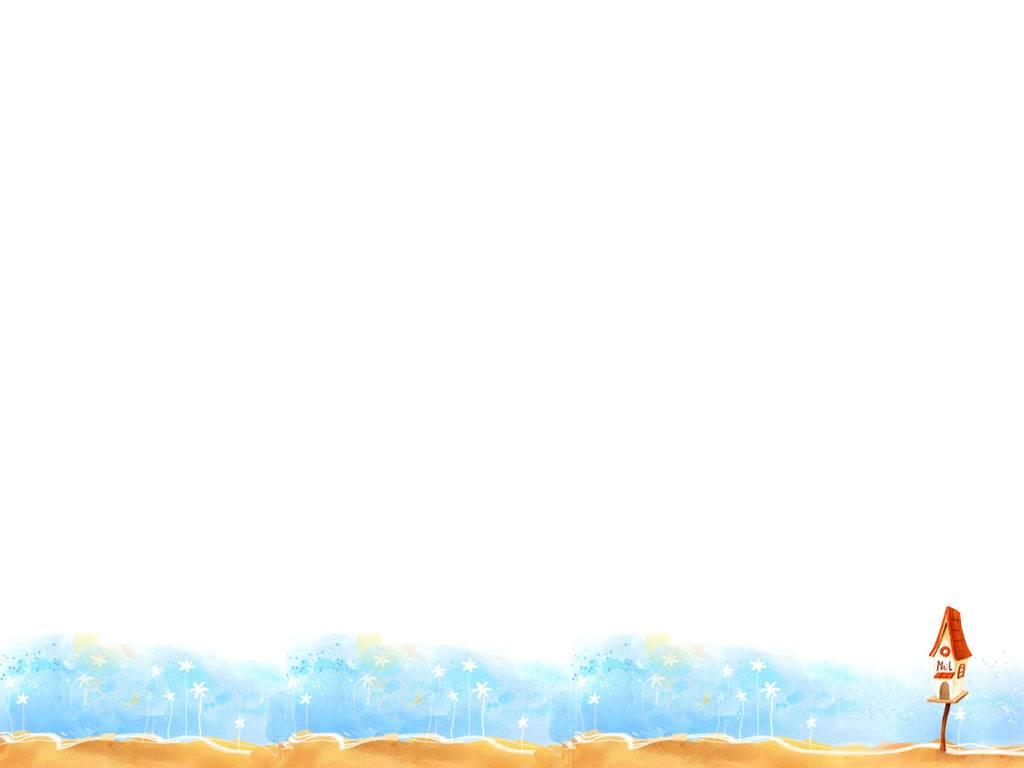 第二段：
首先，坐車時，不能在車上隨意走動，一定要繫好安全帶，再來就是要確認安全門有沒有故障，不怕一萬，只怕萬一，發生意外時，才能夠及時逃脫，保住一命，在司機大哥開車時，也不能大聲喧嘩，以免干擾他的思緒，釀成不必要的大禍。
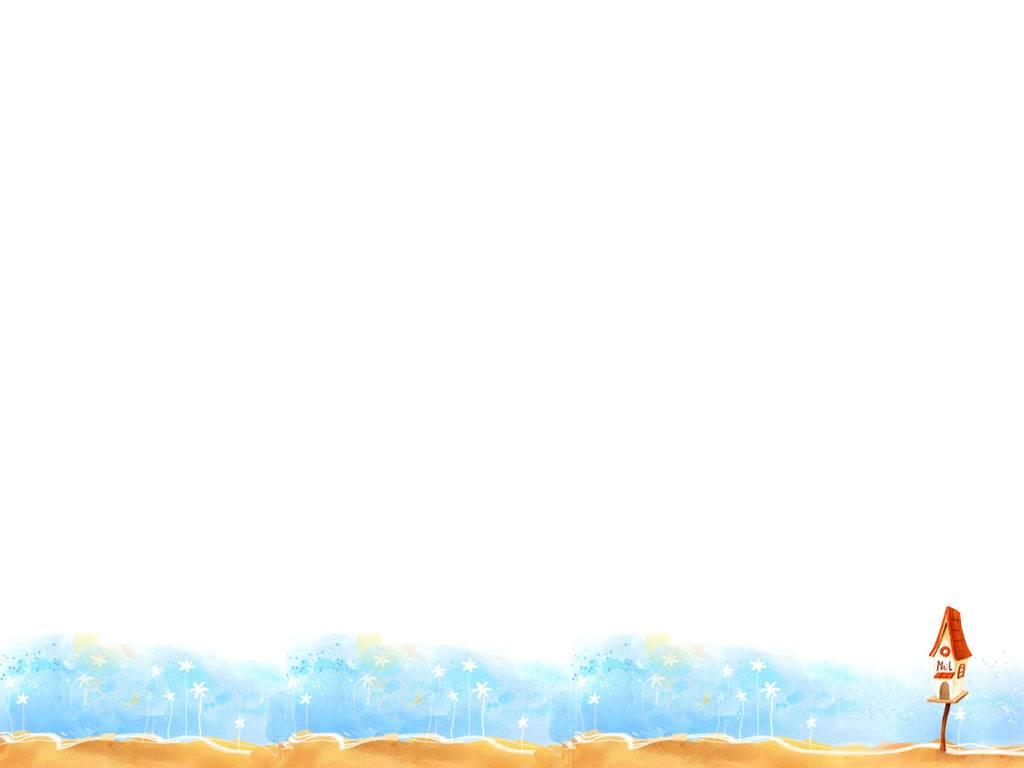 第二段：
首先，坐車時，我們應該要先確認車上的安全門、滅火器、擊破器和逃生門等等安全設施，在行車時，也不可以隨意走動，要繫好安全帶，否則緊急煞車時會被甩出去，那可就不得了了！
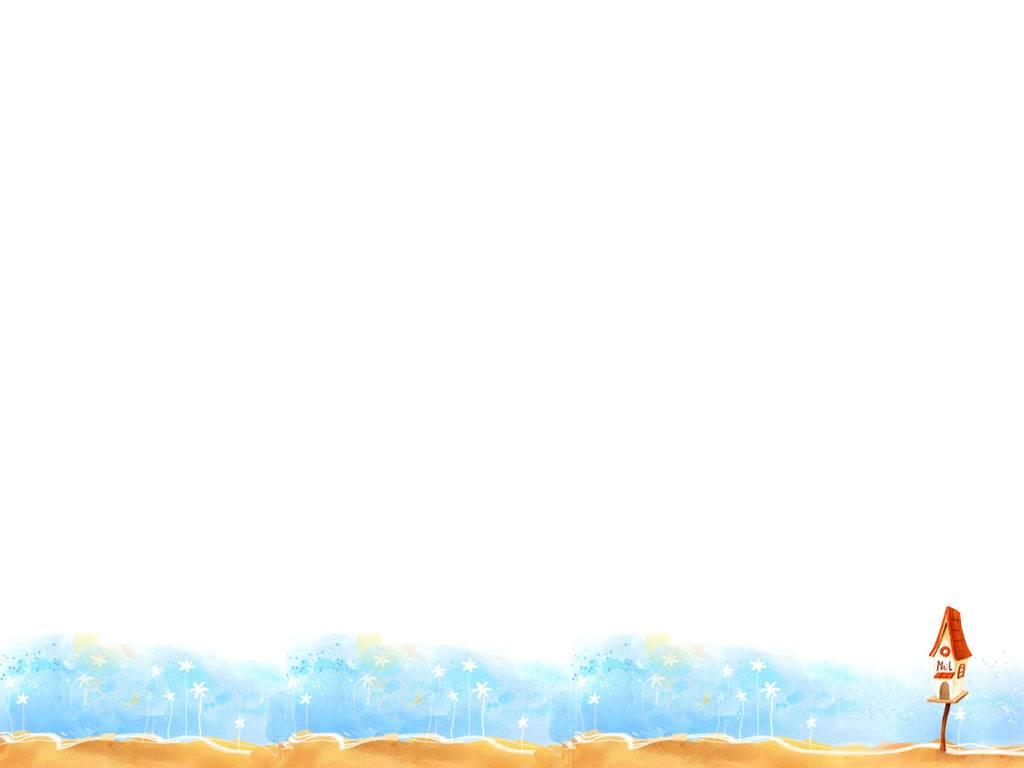 第三段：
其次，到了有趣又刺激的遊樂園時，要先注意遊樂設施是否適合自己的身體狀況，若不適合，千千萬萬不可以免強，否則性命難保，那可就不好玩了！找到合適自己設施時也要注意遊玩的相關規定，千萬不可大意！
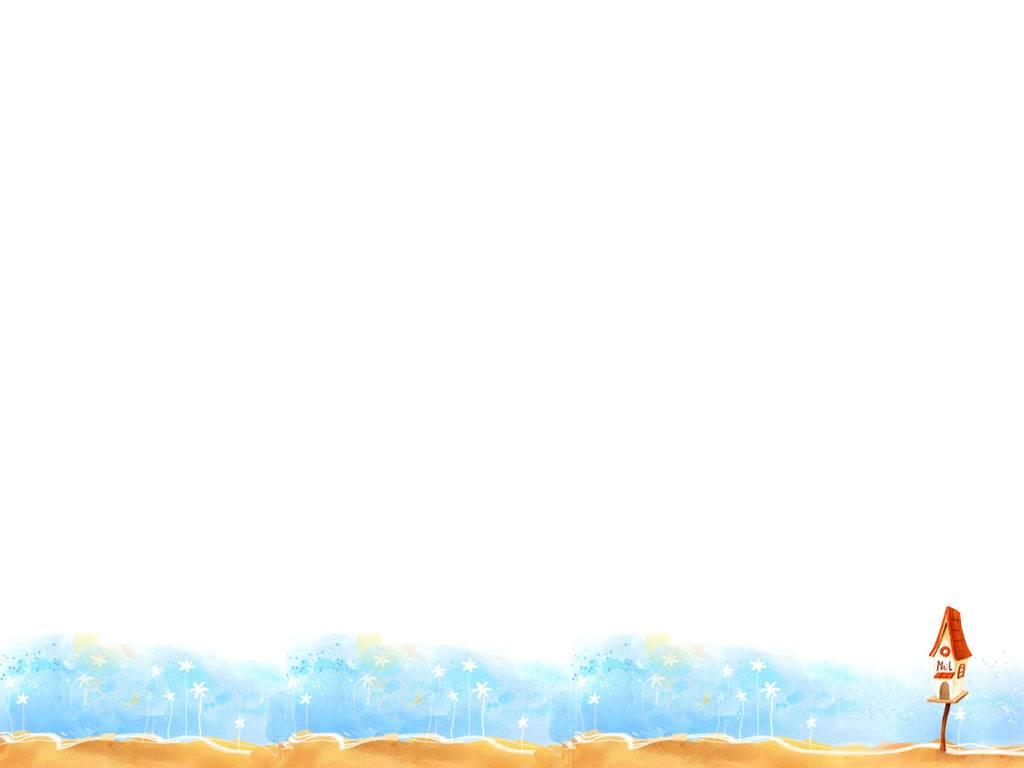 第四段：
接著，來到遊樂區時，有五花八門的遊樂設施，像是雲霄飛車、自由落體、鬼屋……等，每個都吸引著遊客，但是絕對不能忘記要遵守規則，才能在安全又歡樂的氣氛下，盡情的享受遊戲，玩得開心，也安心。
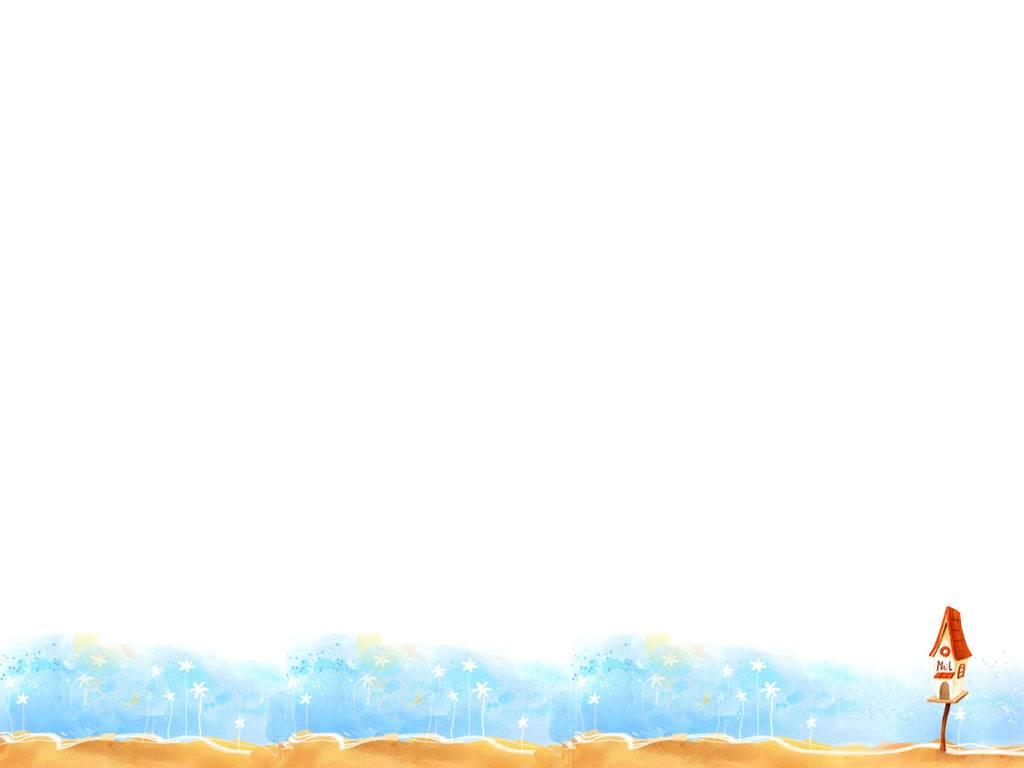 第四段：
到遊樂園時，如果要玩雲霄飛車，那有心血管疾病的人千萬不要上去，否則可能會樂極生悲，要玩水上的設施時，那請一定要穿上雨衣，不然淋了一身的水，回去時會感冒纏身，就算要玩也要遵守規則！
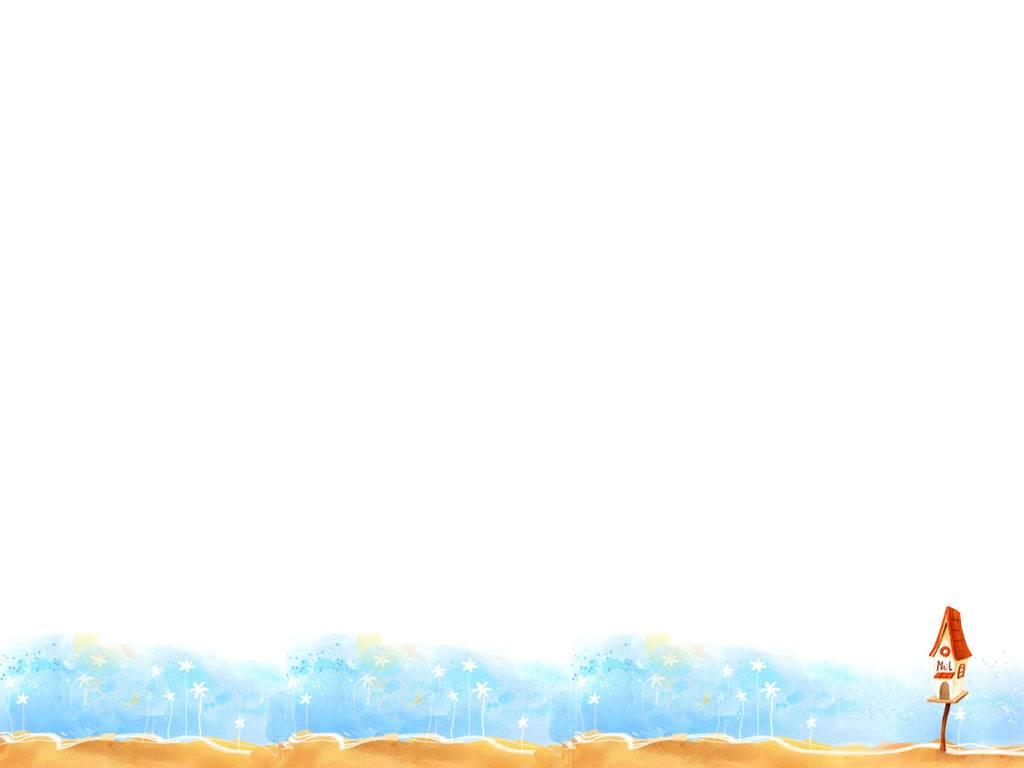 第四段：
再來，到遊樂園時，就算非常想玩，還是要先衡量自己的身體狀況再去遊玩，不然如果發生危險真的沒有人能夠救你，要去廁所時務必結伴同行，不然可能會遇到陌生人對你不利，還有一定要遵守遊戲規則才能安全的離開，遵守遊樂園規則，是最後重要的事情喔！
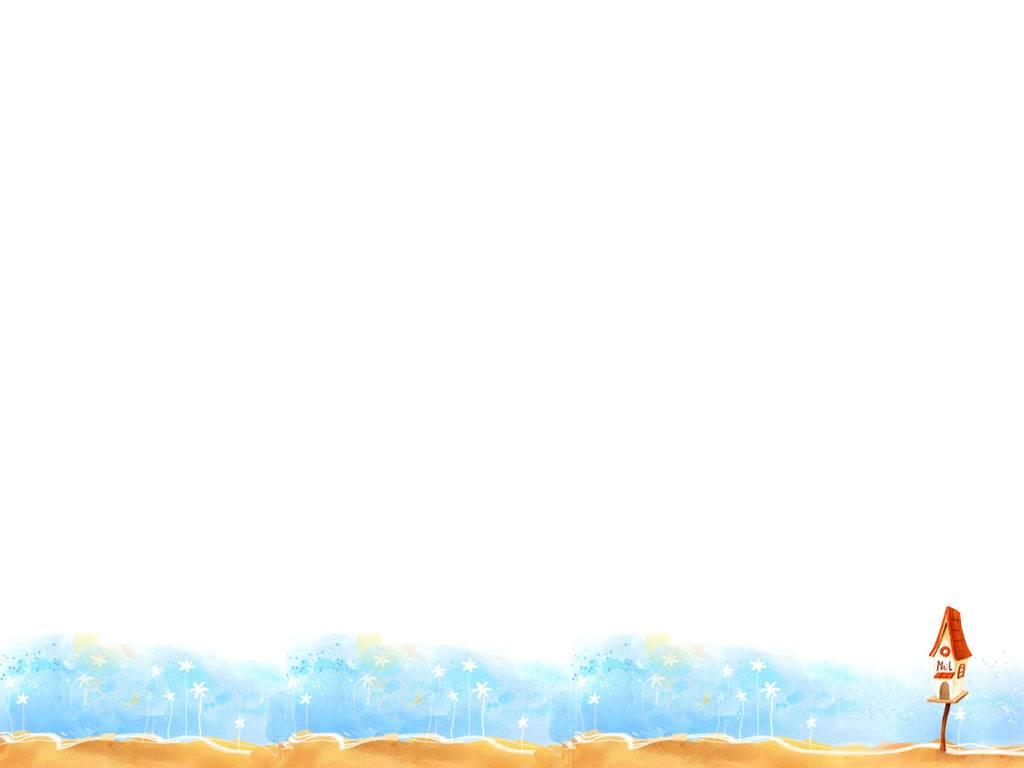 第五段：
最後，晚上睡覺時，絕對不行在房間大聲喧嘩，也絕對不行為了玩手機，而熬夜不睡覺，更不能隨意破壞飯店的設施，弄壞了就要賠償所有損失，你應該沒有能力完成鉅額的賠款吧？晚上睡覺時必須要體諒隔壁與樓下的房客，才能開心度過一個美好的夜晚。
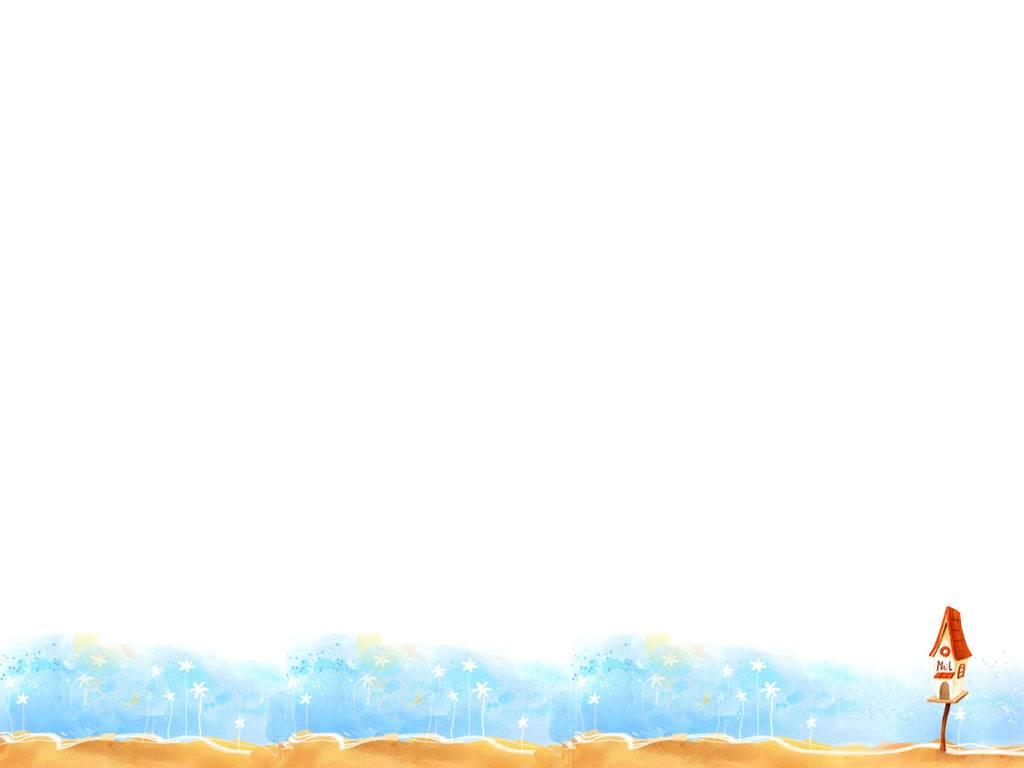 第五段：
到了晚上住宿時，大家都回到各自的房間，但是在房間中也有許多要注意的事項，像是不可以太吵鬧，不然會吵到隔壁、樓下房的人，還有不可以蹦蹦跳跳，因為會打擾到別人休息，澡時要注意地板濕滑，以免滑倒受傷，最後睡覺時，記得要鎖門，要設鬧鐘，不然隔天無法準時集合，就只能被丟包了！
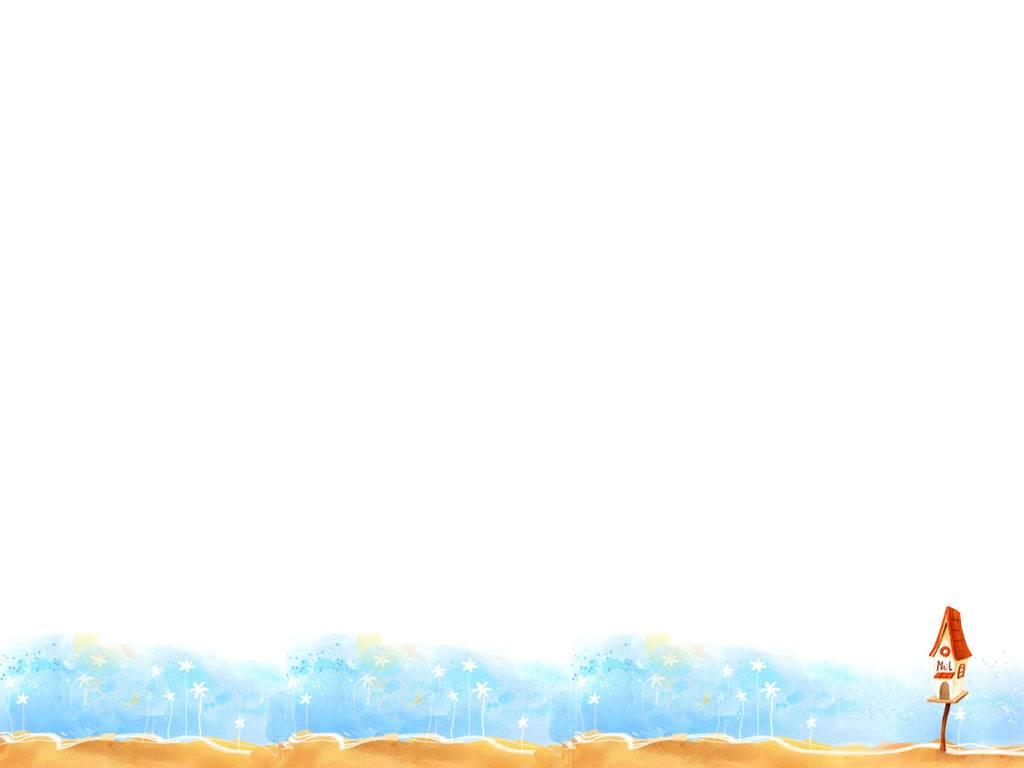 第六段：總結
只要好好遵守以上規則與事項，就可以為美好的畢業旅行畫下美好的句點。
畢旅就是要快快樂樂出門，平平安安回家，不管是在車上、科博館、遊樂園、飯店……等，安全都是第一的，這樣才能讓大家有個完美的畢業旅行。

    只要畢旅時遵守這些規則，不要心存僥倖，就可以快快樂樂地出門，也能平平安安的回家。

如果這些東西都了解的話，就可以開心地去畢業旅行囉！